Kindness socks
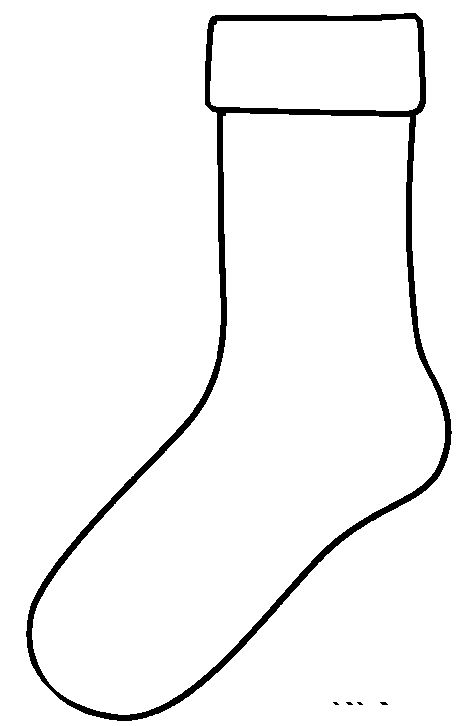 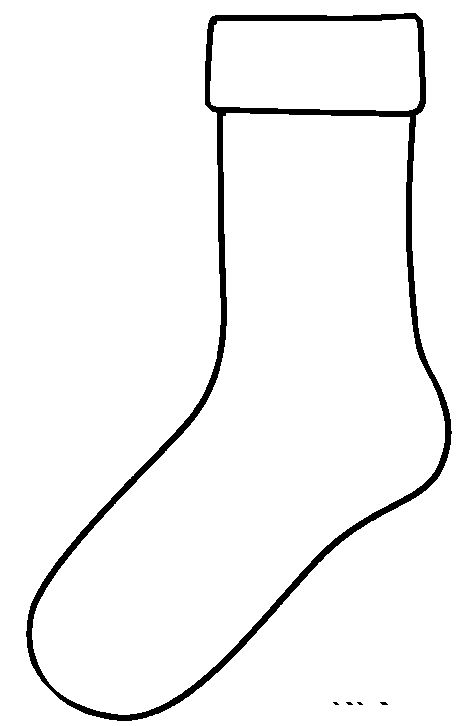 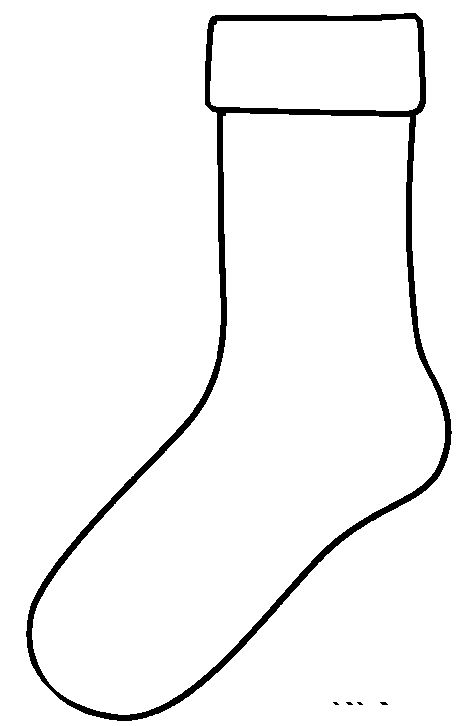 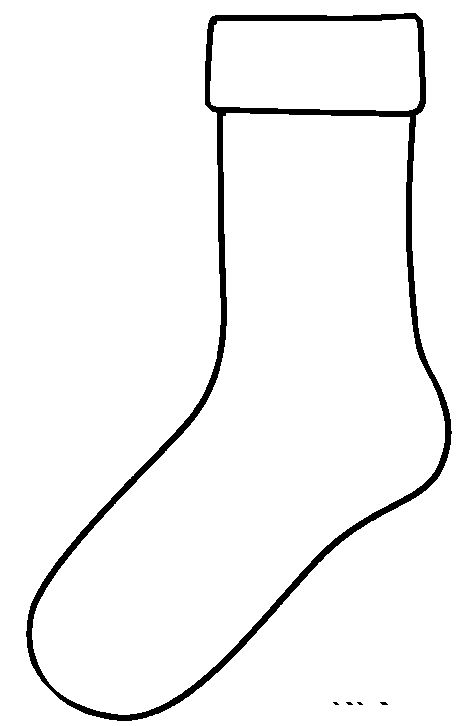 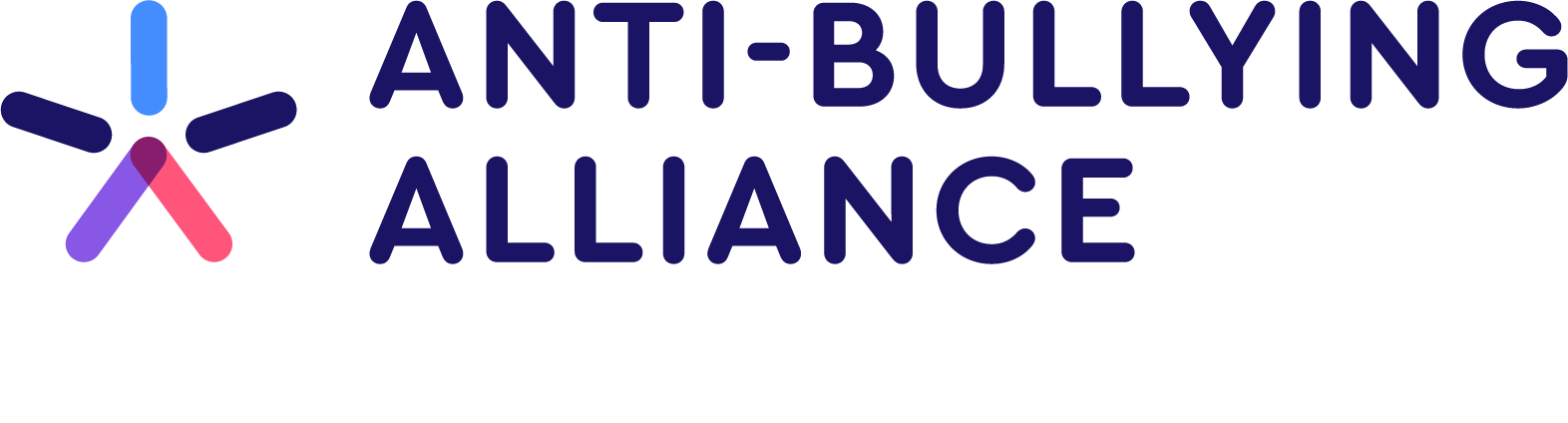 Kindness socks (example)
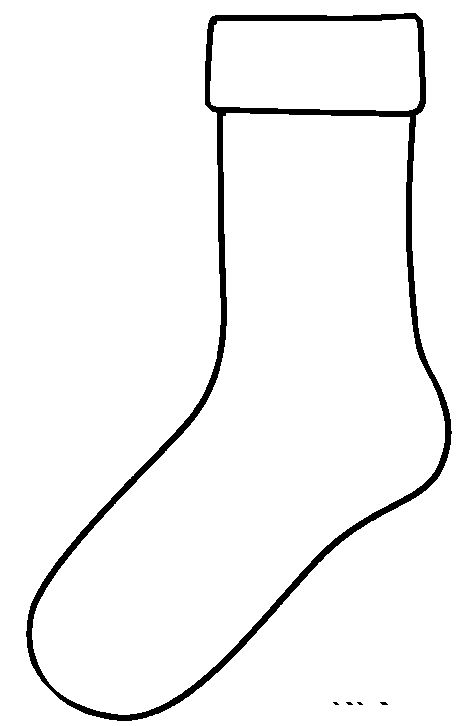 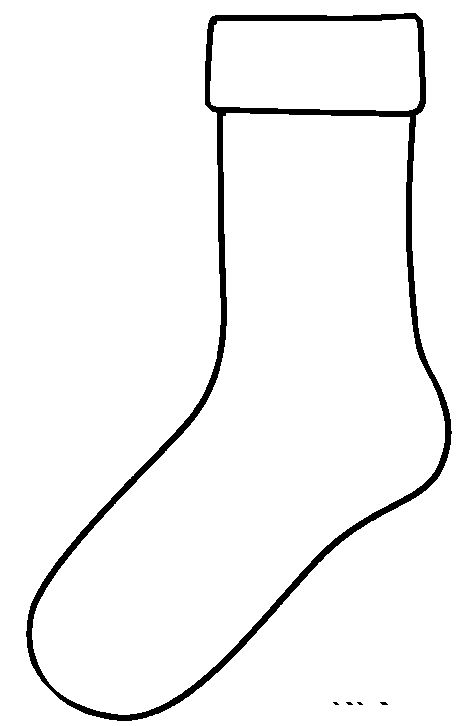 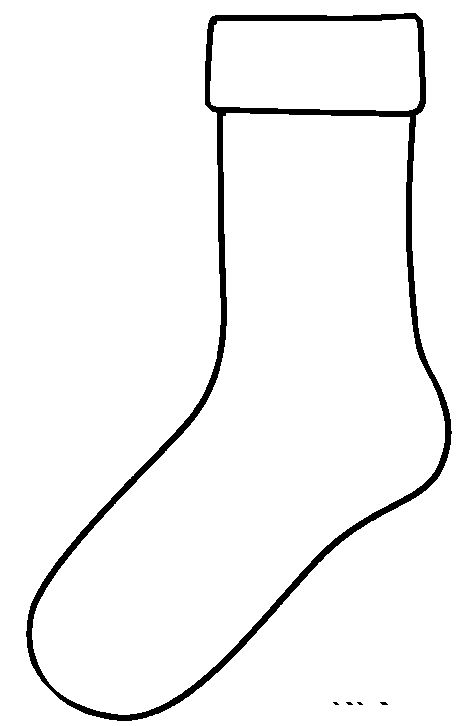 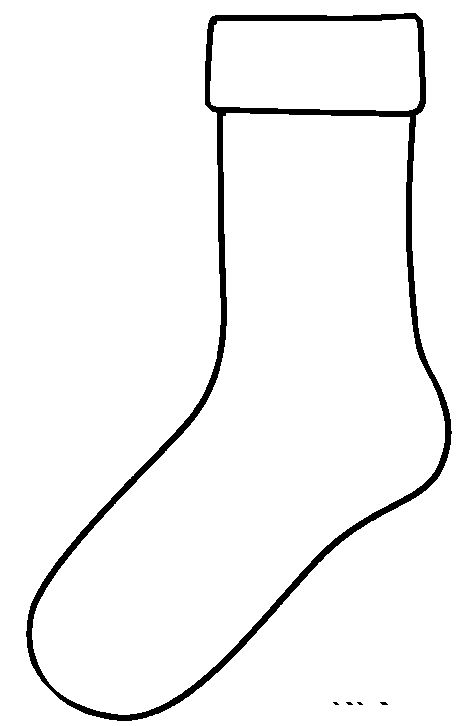 SHARING
RESPECT
CARING
FUN
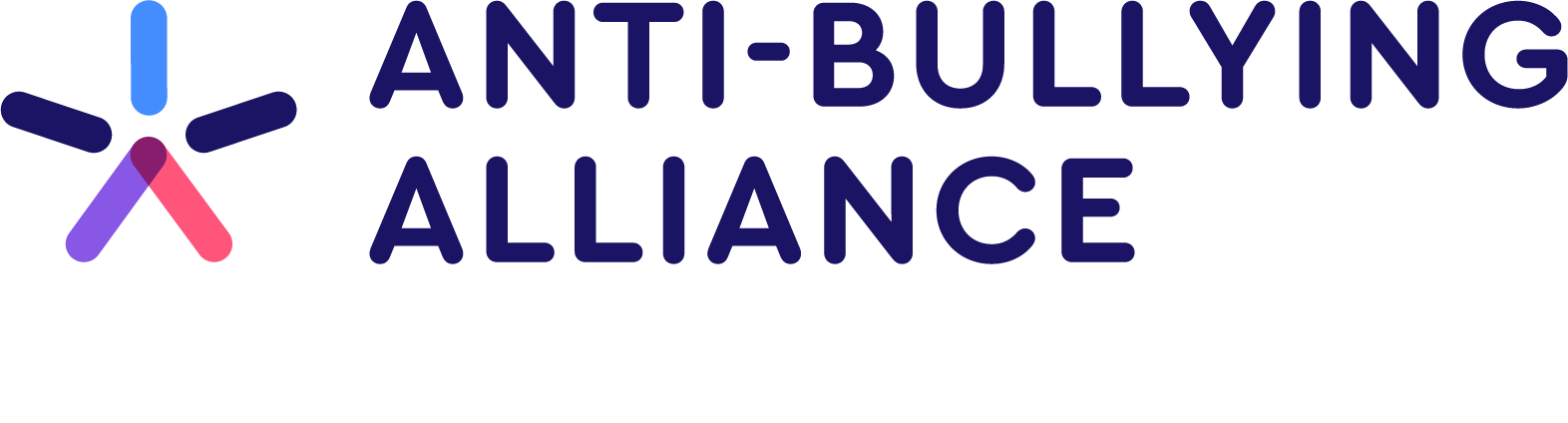